Real World Interactive Learning
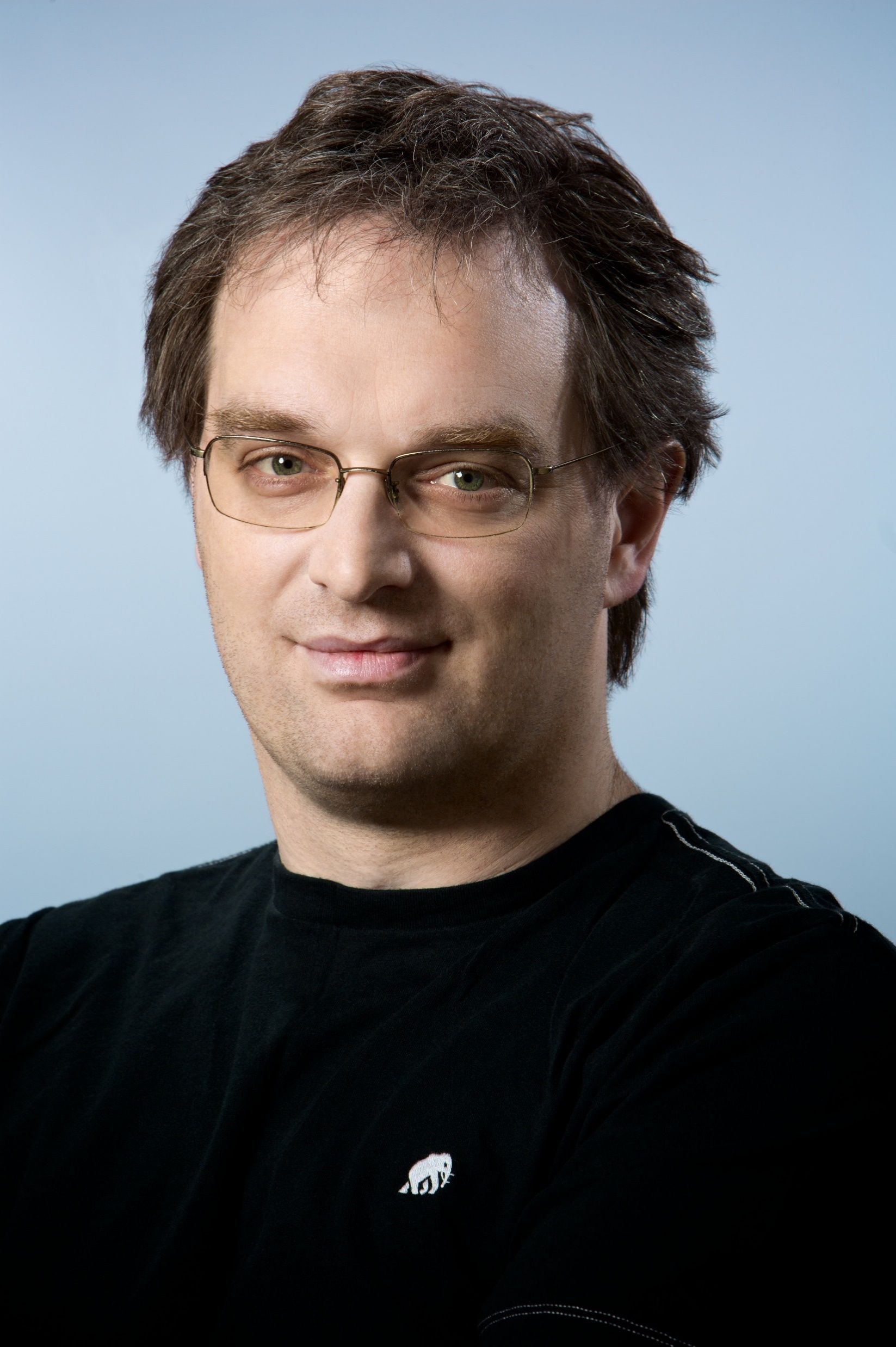 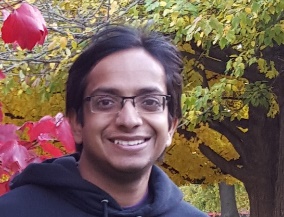 John Langford
Alekh Agarwal
KDD Tutorial, August 19
Slides and full references at http://hunch.net/~rwil/kdd2018.html
The Supervised Learning Paradigm
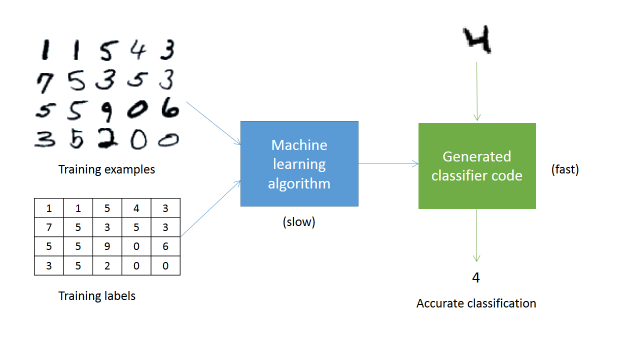 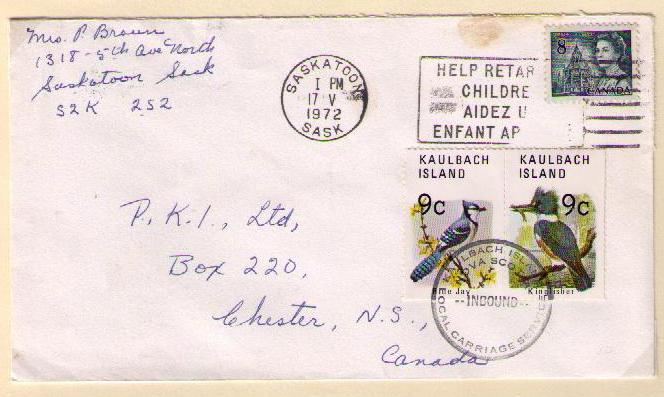 Training examples
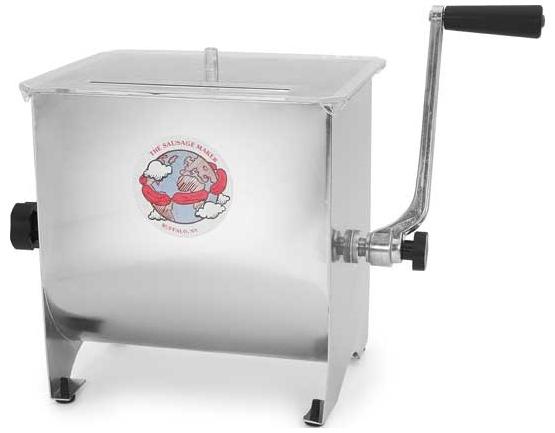 Accurate digit classifier
Training labels
2
Supervised Learner
[Speaker Notes: ML takes a different approach. By applying concepts from a range of fields, including statistics, probability theory, and so on, we can build an ML system that “learns” to recognize handwritten digits by being trained on thousands, or even millions, of examples.

So, in order to get an accurate digit classifier, all we need to do is acquire lots of training examples, with labels (this is called “labeled training data”), and then feed it into the ML system.]
Supervised Learning is cool
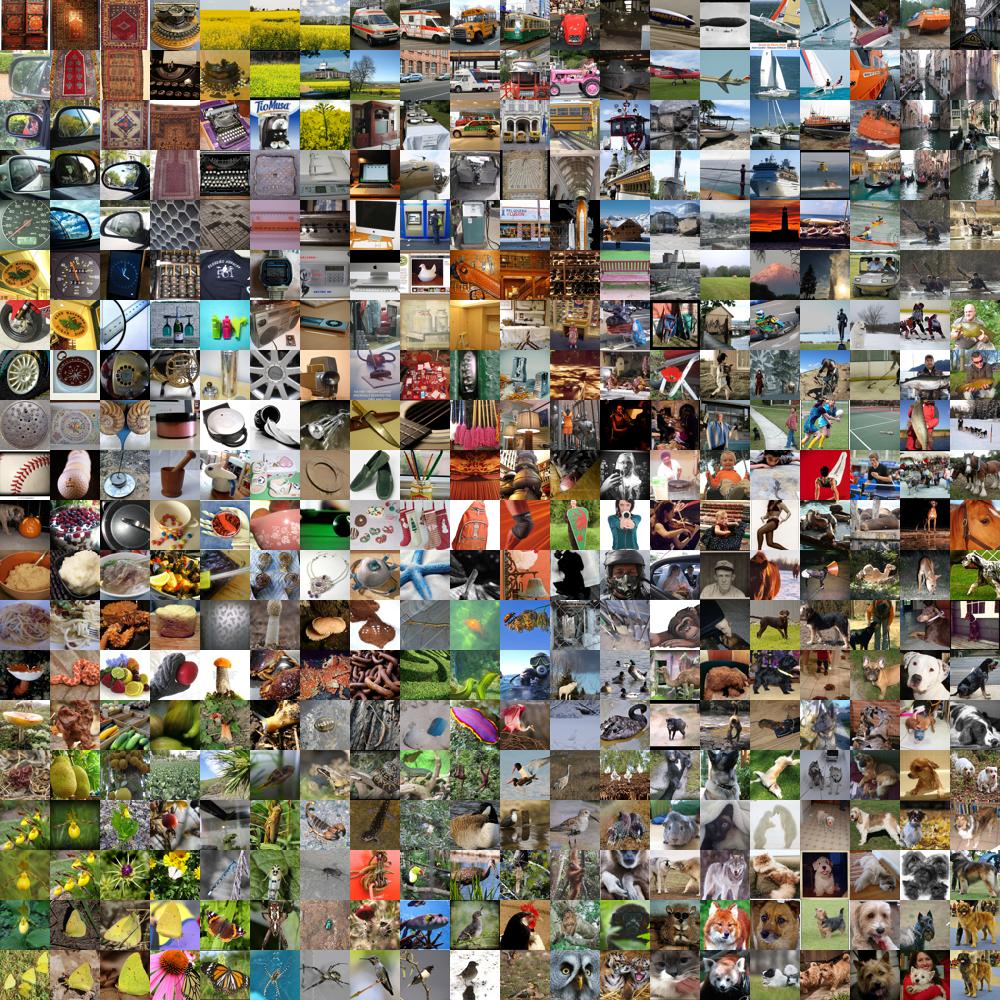 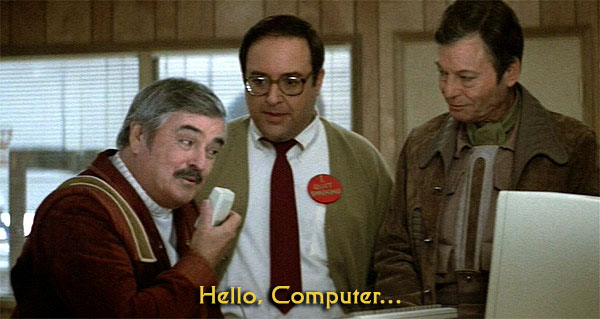 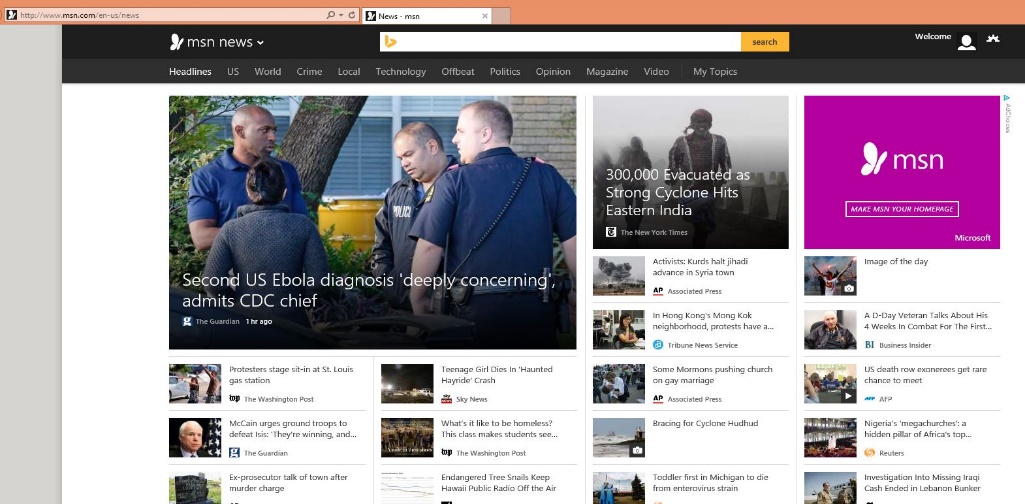 How about news?
Repeatedly: 
 Observe features of user+articles
 Choose a news article.
 Observe click-or-not
Goal: Maximize fraction of clicks
[Speaker Notes: Add Wellness]
A standard pipeline
Q: What goes wrong?
Is childproofing interesting to Alekh?
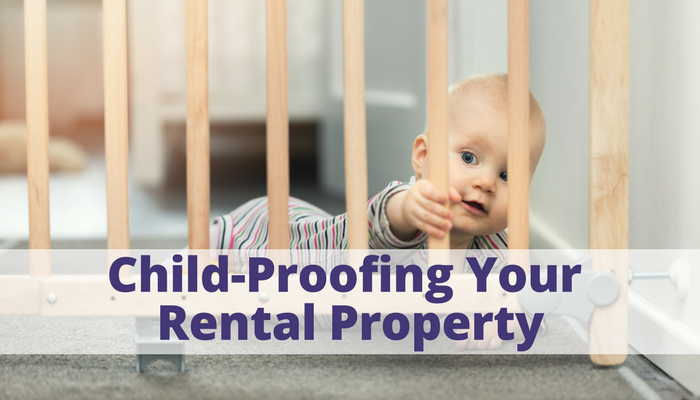 A: Need Right Signal for Right Answer
Q: What goes wrong?
Model value over time
A: The world changes!
Interactive Learning
Action
(selected news story)
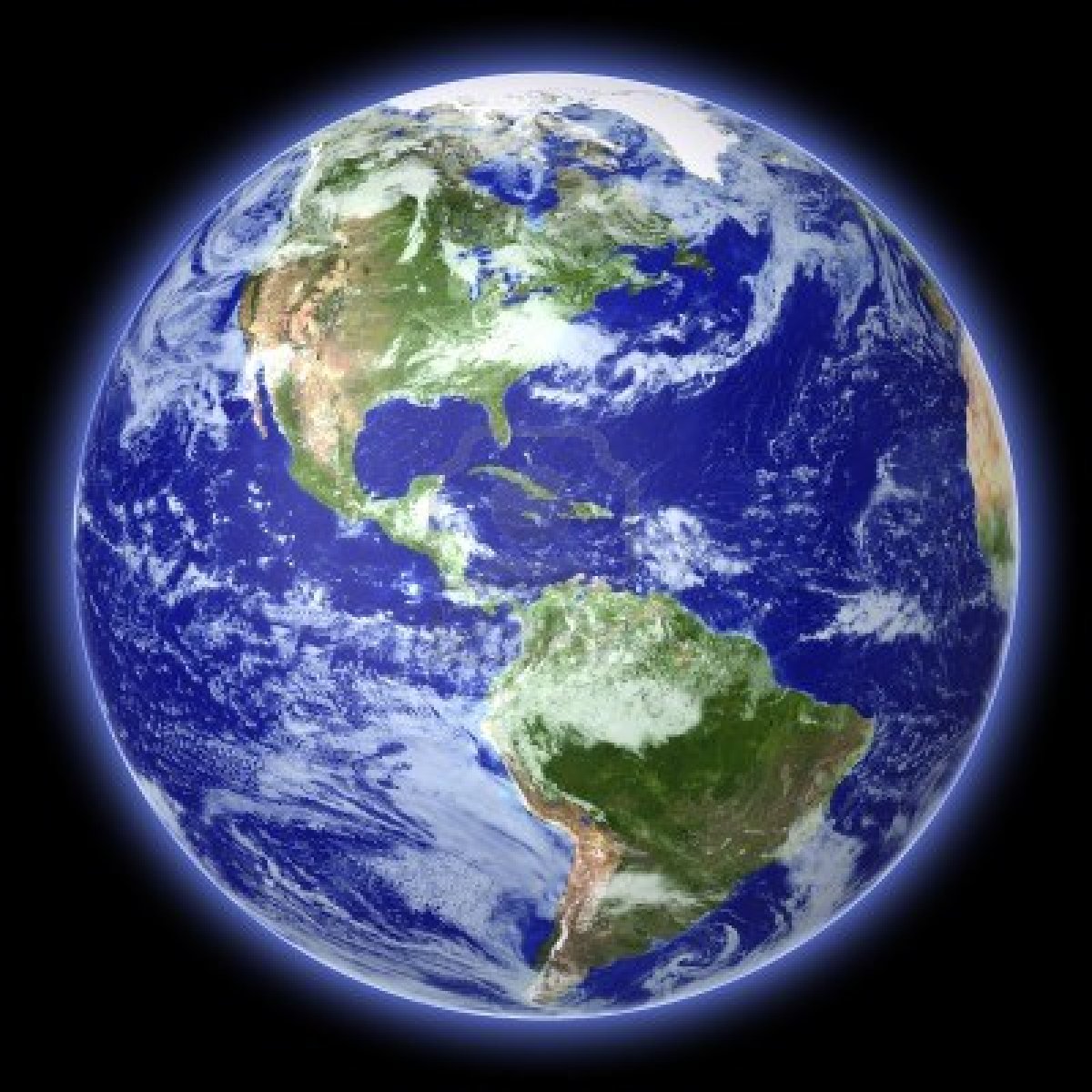 Learning
(user history, news stories)
Features
Consequence
(click-or-not)
Q: Why Interactive Learning?
A: $$$
Use free interaction data 
rather than expensive labels
Q: Why Interactive Learning?
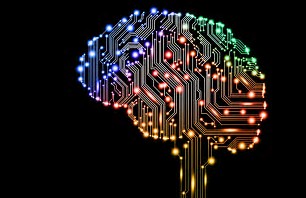 AI: A function programmed with data
AI: A function programmed with data
AI: An economically viable digital agent that explores, learns, and acts
Flavors of Interactive Learning
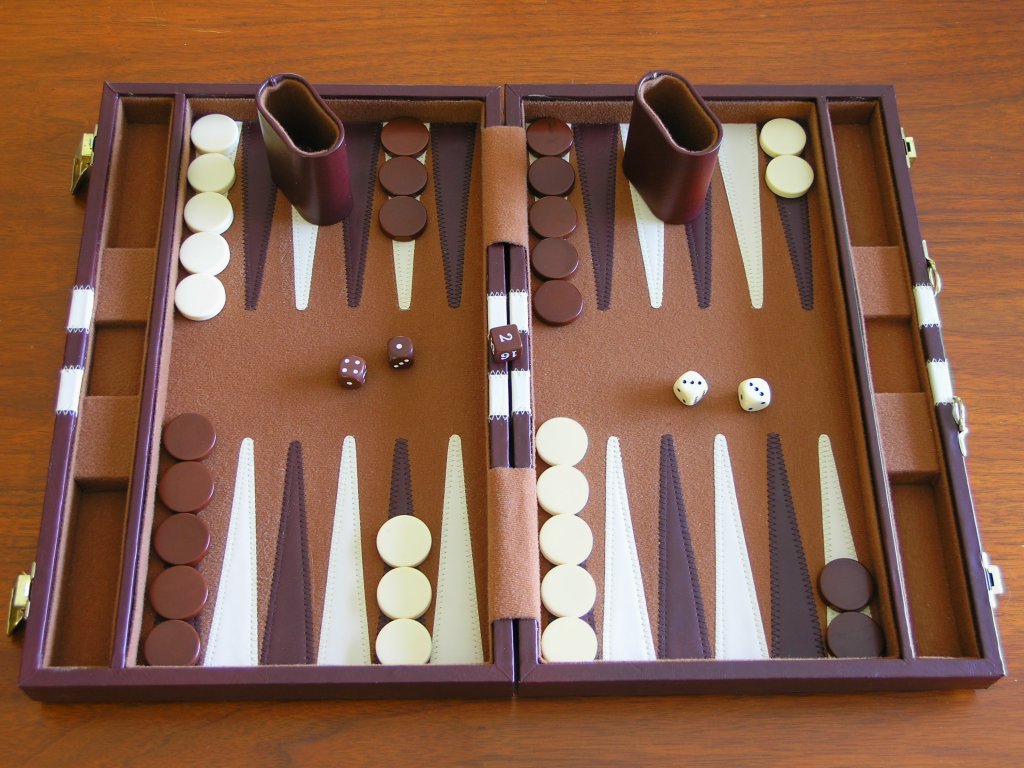 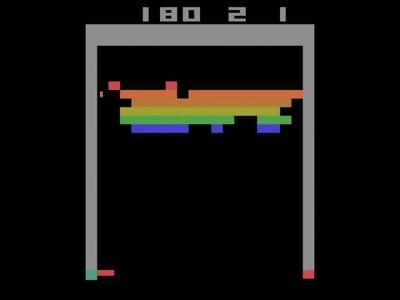 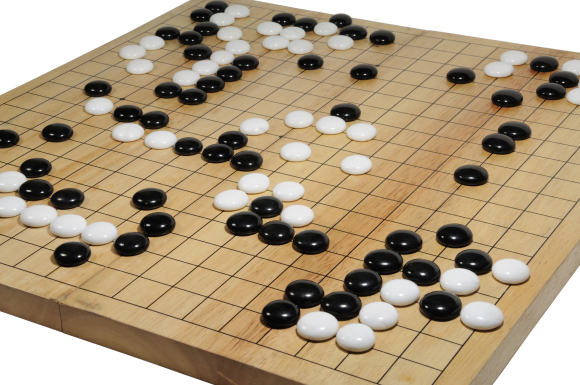 [Speaker Notes: Revisit after motivations]
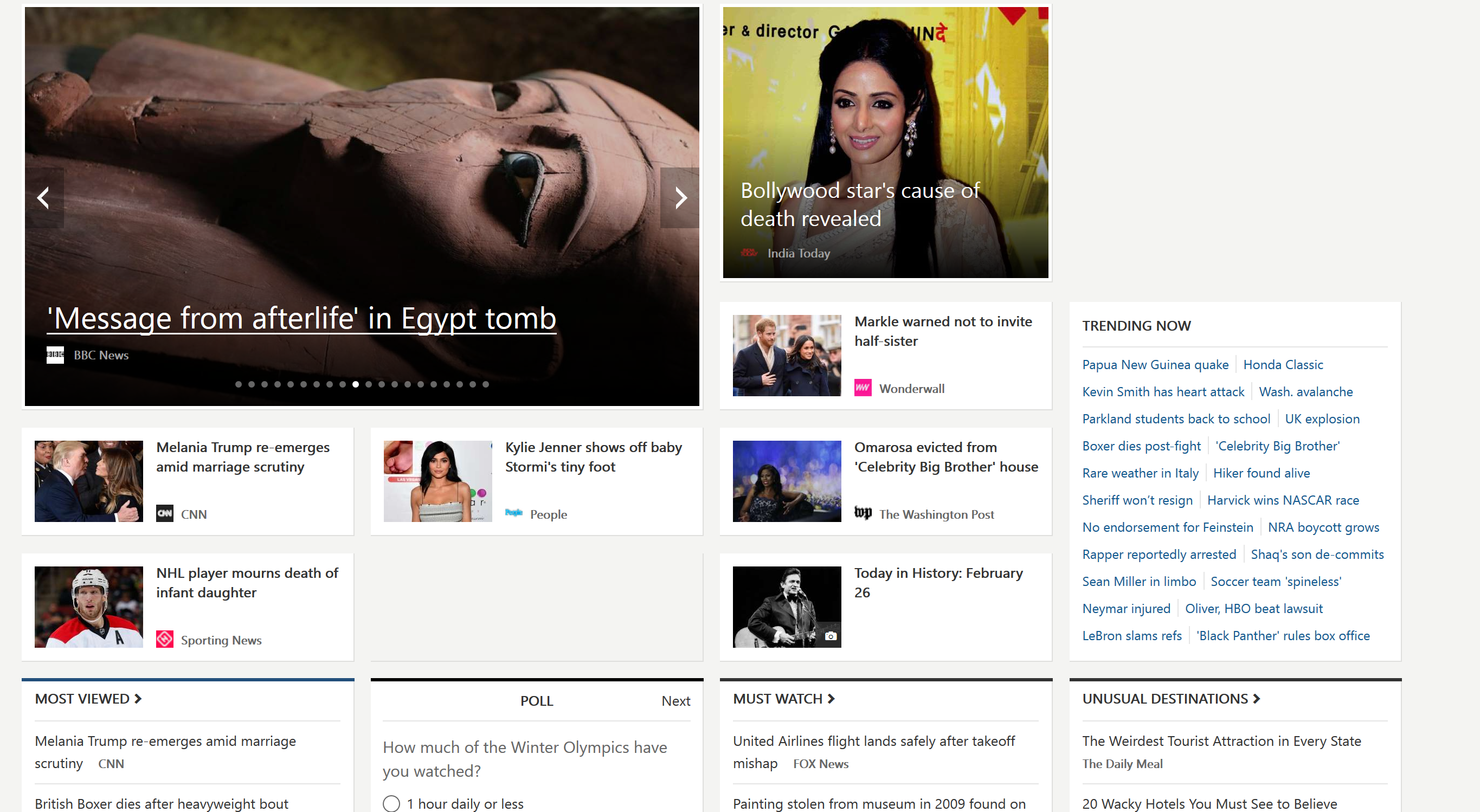 What is RL?
Repeatedly

Observe user profile
Recommend news story
Observe user’s response

Goal: Maximize a user engagement metric
		e.g.: clicks, dwell time, number of visits
Context/state
Action/decision
Reward
Long-term reward
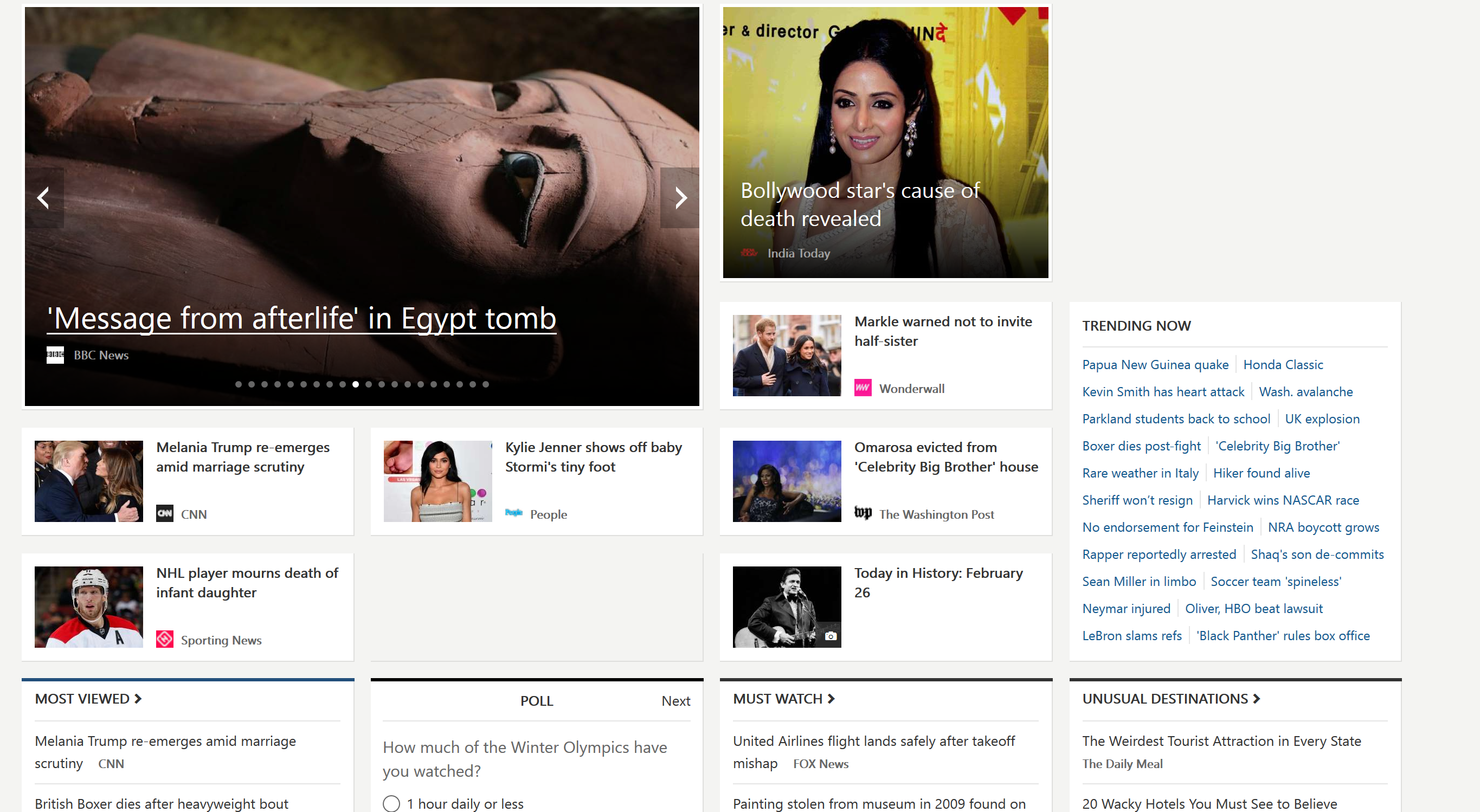 Contextual bandits (CBs)
Repeatedly

Observe user profile
Recommend news story
Observe user’s response

Goal: Maximize a user engagement metric 
		e.g.: clicks, dwell time, number of visits
Context/state
Action/decision
Reward
Long-term reward
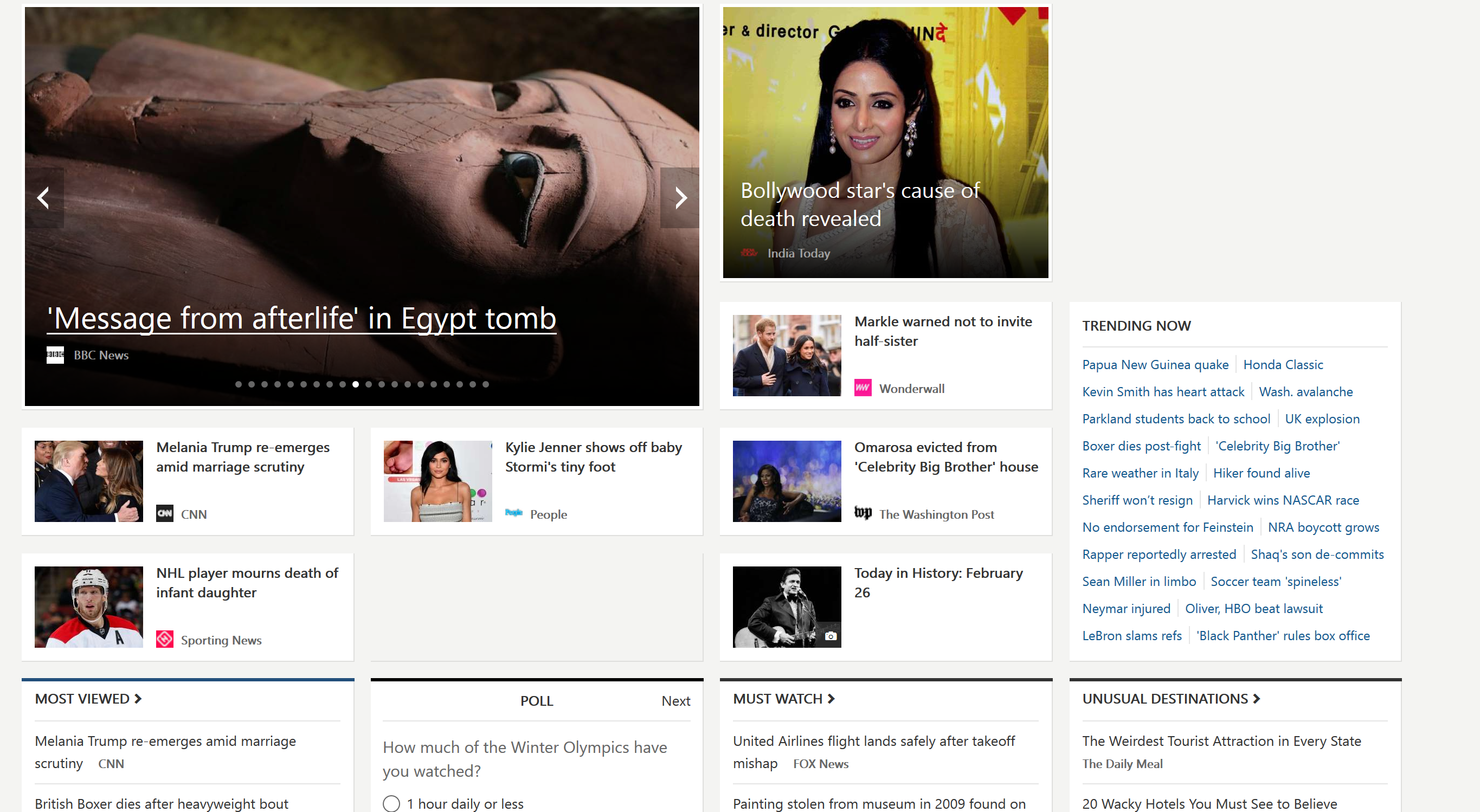 Contextual bandits (CBs)
Repeatedly

Observe user profile
Recommend news story
Observe user’s response

Goal: Maximize a user engagement metric 
		e.g.: clicks, dwell time
Context/state
Action/decision
Reward
Immediate reward
Ex: Which advice?
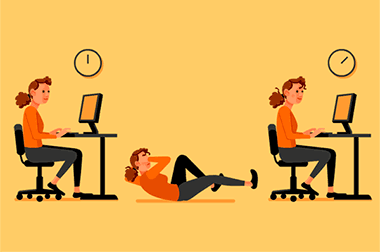 Repeatedly: 
 Observe features of user+advice
 Choose an advice.
 Observe steps walked
Goal: Healthy behaviors
Other Real-world Applications
News Rec: [LCLS ‘10]
Ad Choice: [BPQCCPRSS ‘12]
Ad Format: [TRSA ‘13]
Education: [MLLBP ‘14]
Music Rec: [WWHW ‘14]
Robotics: [PG ‘16]
Wellness/Health: [ZKZ ’09, SLLSPM ’11, NSTWCSM ’14, PGCRRH ’14, NHS ’15, KHSBATM ‘15, HFKMTY ’16]
Why CBs?
Reasonable approximation for many applications
News, ads, education, music recommendation, robotics, health/wellness … 

Eliminates need for long-term planning 

Still need to explore across actions
while generalizing across contexts
and obtaining high rewards
Application integration remains challenging
Take-aways
Good fit for many real problems
Outline
Algs & Theory Overview
Evaluate?
Learn?
Explore?
Things that go wrong in practice
Systems for going right
Really doing it in practice
Contextual Bandits
Policies
Policy maps features to actions.
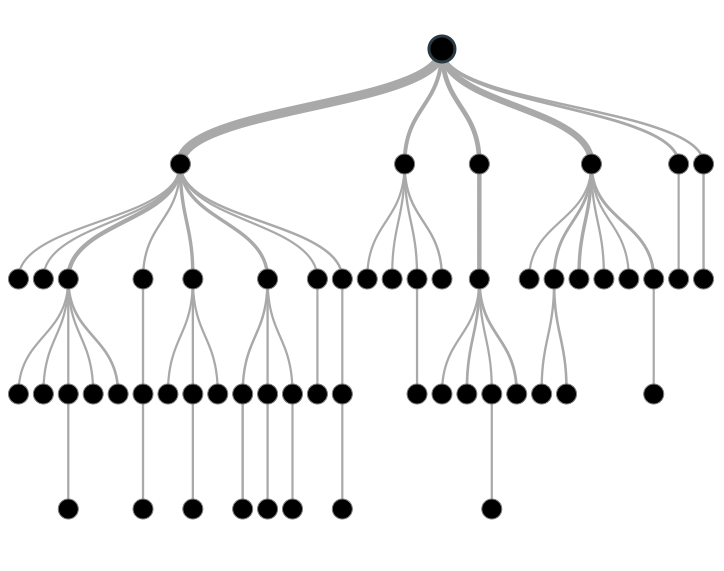 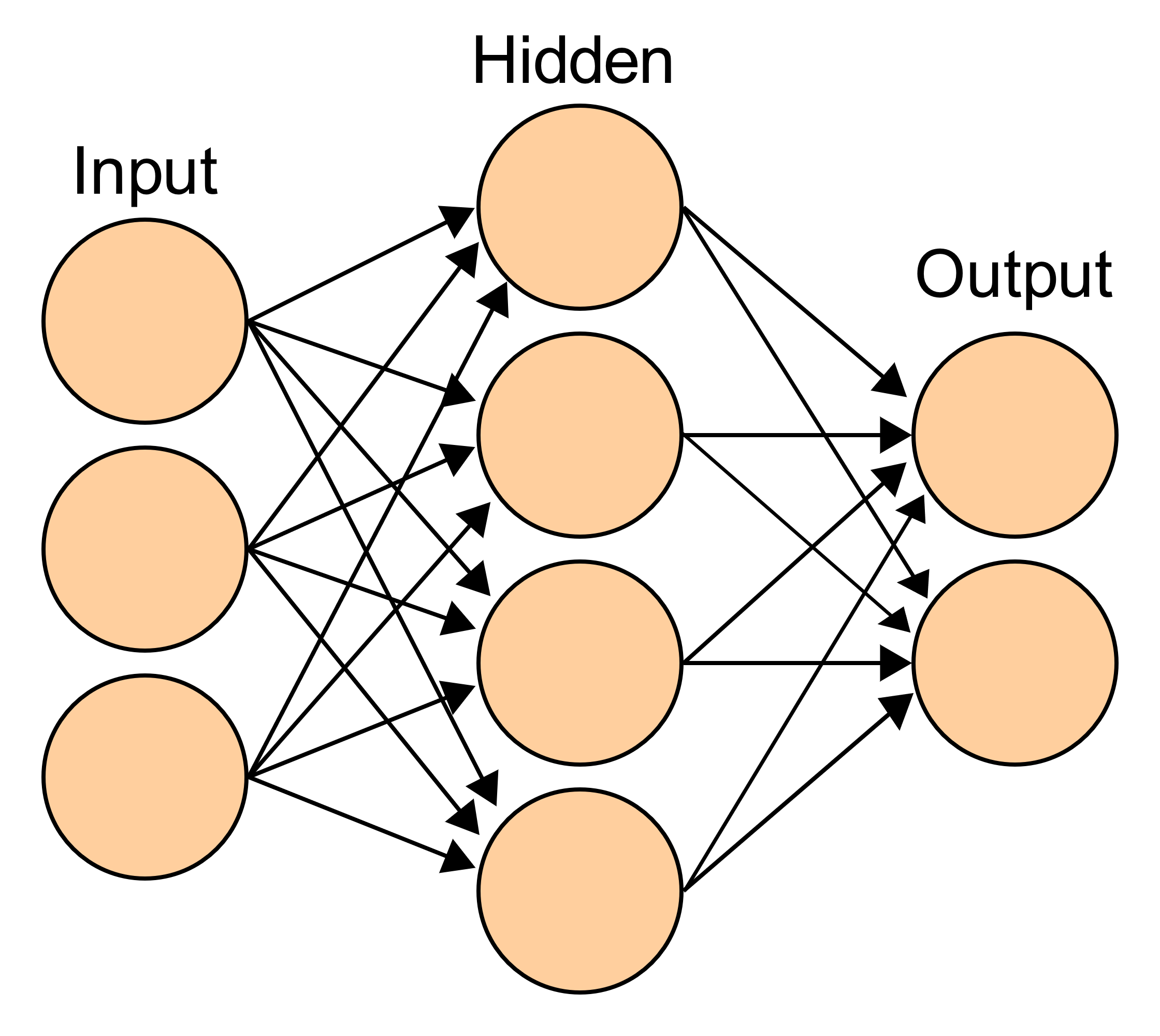 Policy = Classifier that acts.
Exploration
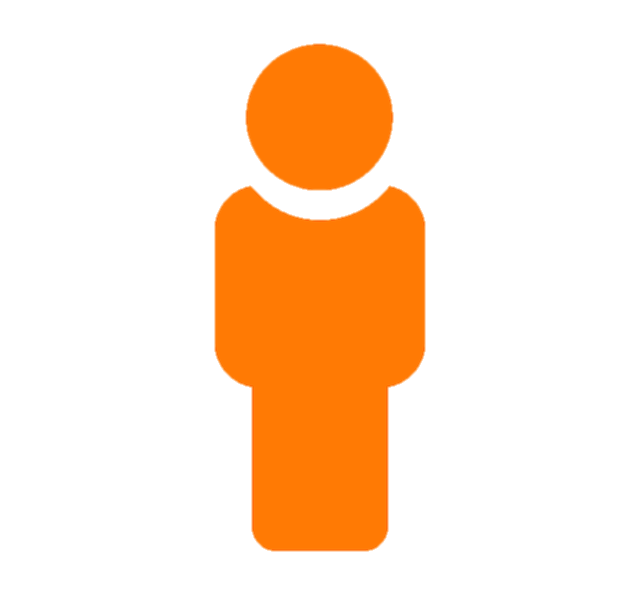 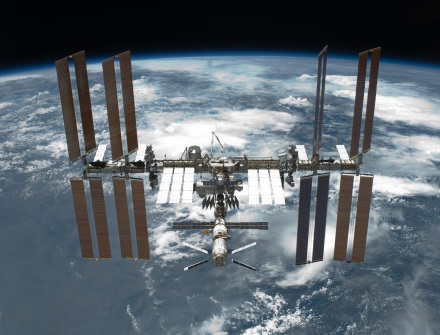 Policy
Exploration
Randomization
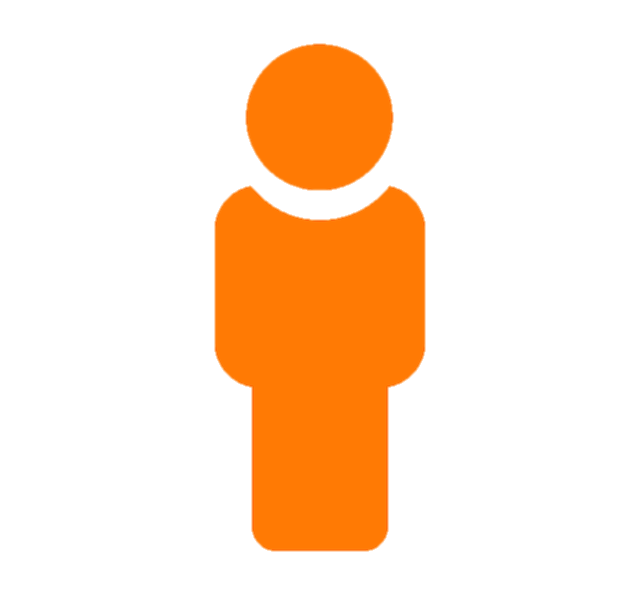 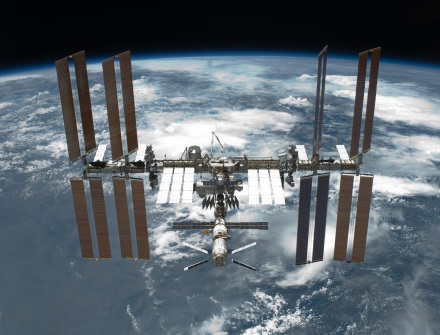 Policy
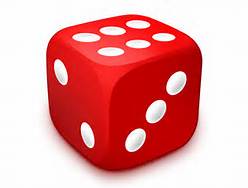 Exploration
Randomization
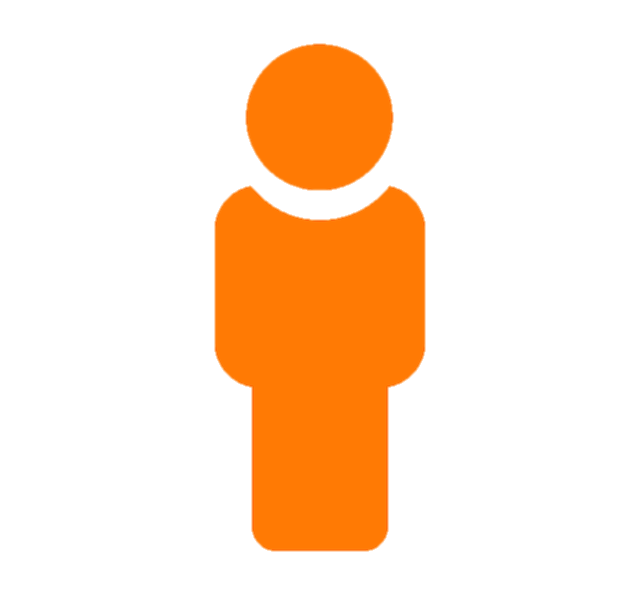 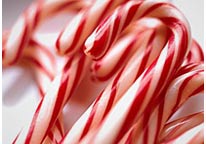 Policy
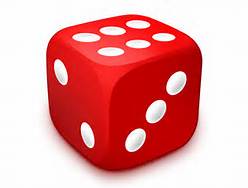 Inverse Propensity Score(IPS) [HT ‘52]
Matches
Propensity Score
What do we know about IPS?
Reward over time
System’s actual online performance
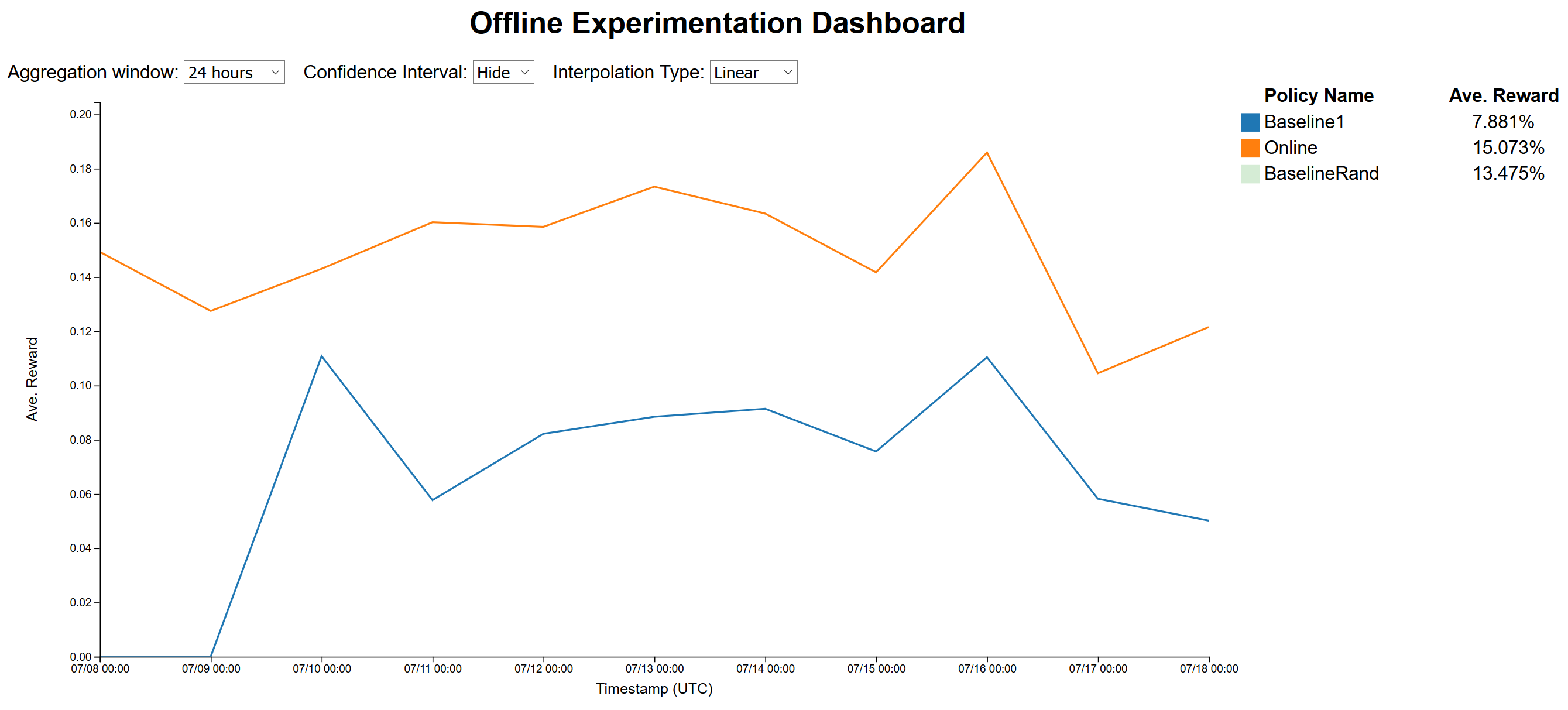 Offline estimate of a baseline’s
performance
[Speaker Notes: Add reference slide for evaluation]
Better Evaluation Techniques
Double Robust: [DLL ‘11]

Weighted IPS: [K ’92, SJ ‘15]

Clipping: [BL ’08]
Learning from Exploration [‘Z 03]
Vowpal Wabbit: Online/Fast learning
BSD License, 10 year project
Mailing List>500, Github>1K forks, >4K stars, >1K issues, >100 contributors
Command Line/C++/C#/Python/Java/AzureML/Daemon
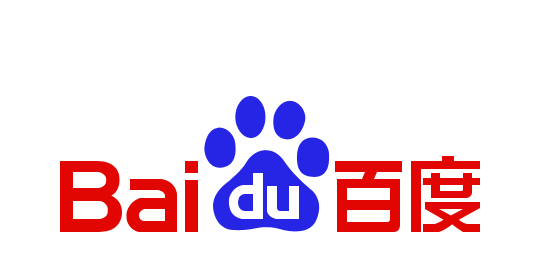 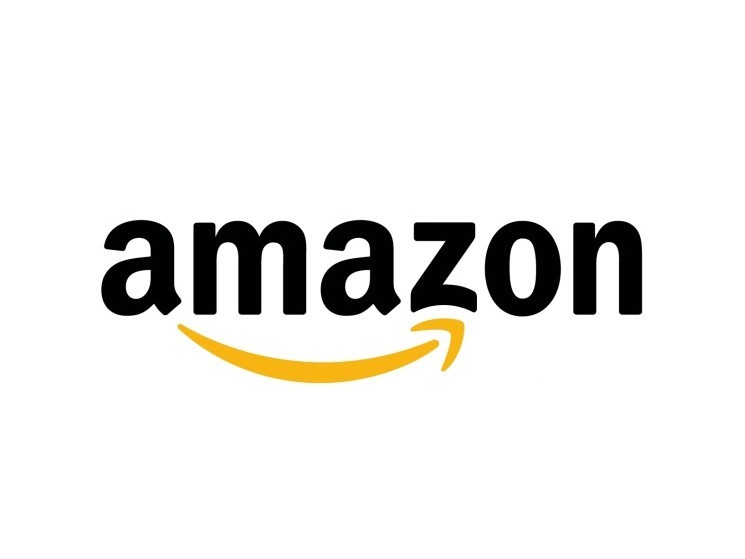 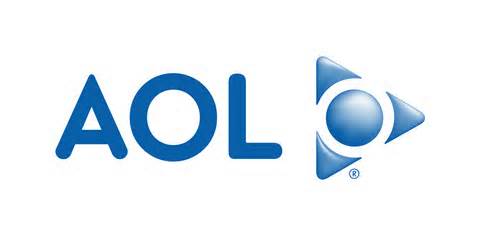 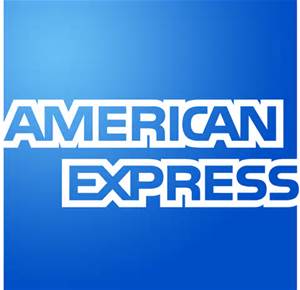 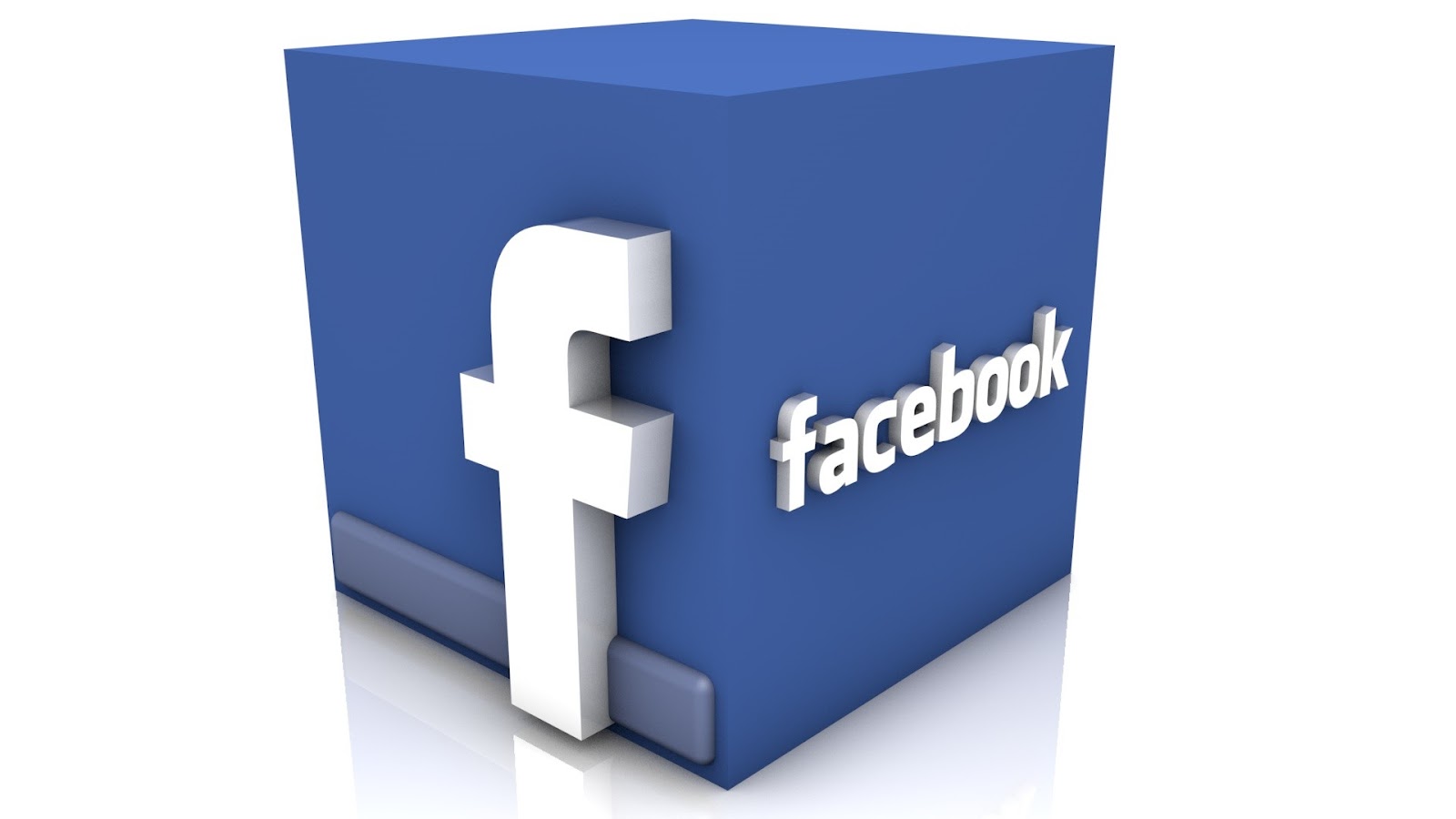 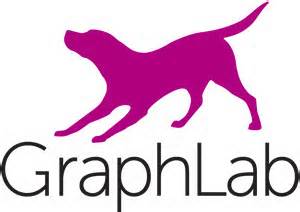 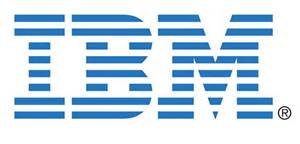 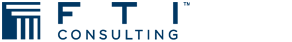 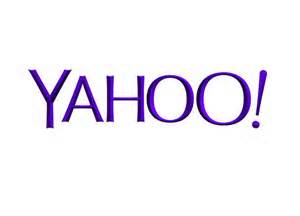 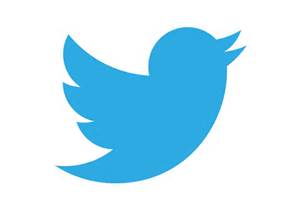 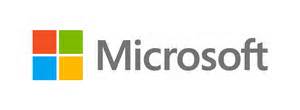 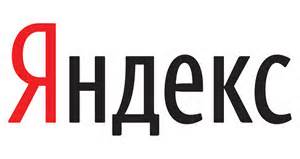 VW for Contextual Bandit Learning
echo “1:2:0.5 | here are some features” | vw --cb 2

Format: <action>:<loss>:<probability> | features…

Implements several algorithms for policy learning from exploration data
Better Learning from Exploration Data
Policy Gradient: [W ‘92]

Offset Tree: [BL ’09]

Double Robust for learning: [DLL ‘11]

Importance Weighted Regression: [BAL ‘18]

Weighted IPS for learning: [SJ ‘15]
Evaluating Online Learning
Problem: How do you evaluate an online learning algorithm Offline?
Answer: Use Progressive Validation [BKL ’99, CCG ‘04]
Theorem: 
  1) Expected PV value = Uniform expected policy value.
  2) Trust like a test set error.
How do you do Exploration?
Better Exploration Algorithms
Ensemble-based				  UCB-based

Thompson Sampling: [T ‘33]	 	   LinUCB: [CLRS ‘11, A’02]
EXP4: [ACFS ‘02]				   RegCB: [FADLS ‘18]
Epoch Greedy: [LZ ‘07]
Polytime: [DHKKLRZ ‘11]
Cover&Bag: [AHKLLS ‘14]
Bootstrap: [EK ‘14]
Ensemble-based exploration
Maintain distribution over policies good so far 

On a new context, sample a policy and take its action
Avoid choosing obviously bad actions*
Diverse policies to cover all plausibly good actions
Refine distribution as we see more data – explore/exploit tradeoff

Algorithms robust with minimal assumptions
*Typically rely on some uniform exploration
UCB-based exploration
Maintain confidence intervals for reward of actions given context
UCB-based exploration
Maintain confidence intervals for reward of actions given context

Choose amongst non-dominated actions
UCB-based exploration
Maintain confidence intervals for reward of actions given context

Choose amongst non-dominated actions



No uniform exploration
Need to predict expected rewards
Evaluating Exploration Algorithms
Evaluating Exploration Algorithms
Problem: How do you take the choice of examples acquired by an exploration algorithm into account?

Answer: Rejection Sample from history. [DELL ‘12]
Theorem: Realized history is unbiased up to length observed.

Better versions: [DELL ‘14] & VW code
Simulating Exploration Algorithms
Use supervised classification datasets to simulate CB problems:
Algorithm chooses action
Reveal reward for this action (e.g. 1 if correct class, 0 o/w)

Low variance, many diverse datasets across problem types
Hard to capture non-stationarity, diverse reward structures
Simulating Exploration Algorithms
[BAL ‘18]: Study using ~500 multiclass classification datasets from OpenML
UCB-based approach of [FADLS ‘18] wins overall
Greedy(!) and Cover [AHKLLS ‘14] also close
Also evaluate impact of reductions, reward encodings etc.
More Details!
NIPS tutorial: http://hunch.net/~jl/interact.pdf 

John’s Spring 2017 Cornell Tech class (http://hunch.net/~mltf) with slides and recordings

Alekh’s Fall 2017 Columbia class (http://alekhagarwal.net/bandits_and_rl/) with lecture notes
Take-aways
Good fit for many problems
Fundamental questions have useful answers
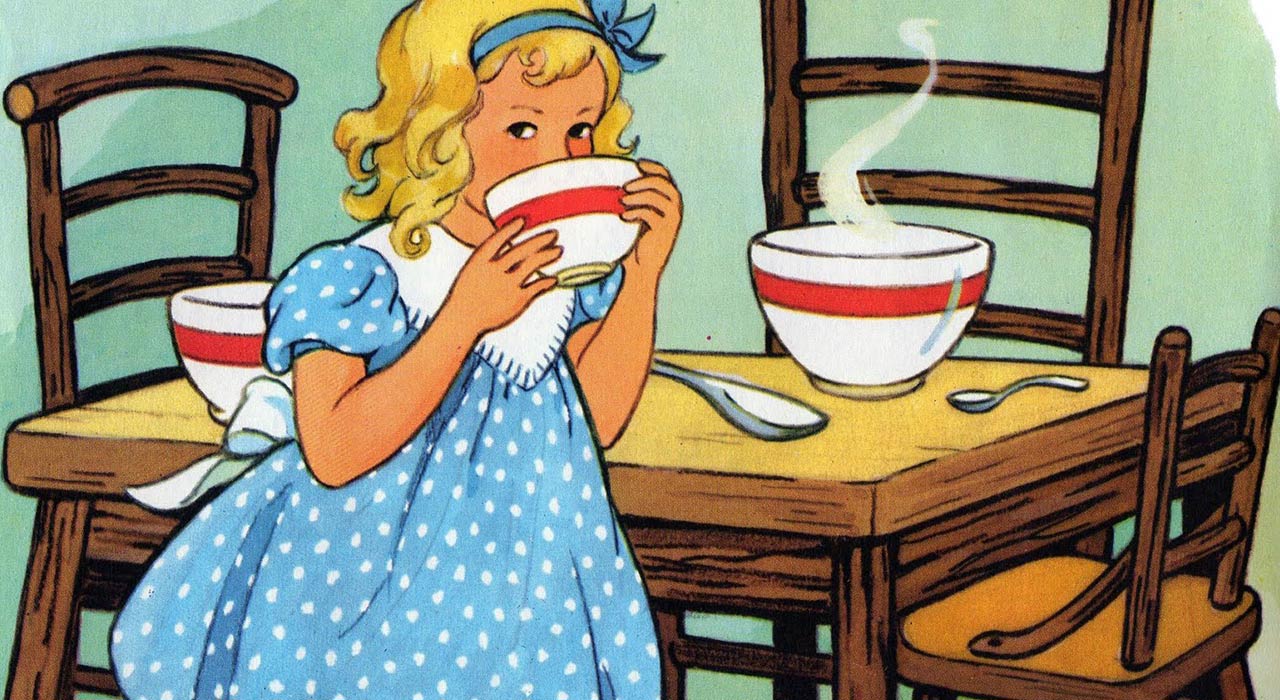